"И беспрекословно - великая благочестия тайна: Бог явился во плоти" 1-е Тим. 3:16
"И беспрекословно - великая благочестия тайна: Бог явился во плоти" 1-е Тим. 3:16
"И беспрекословно - великая благочестия тайна: Бог явился во плоти" 1-е Тим. 3:16
Аве Мария! Господь с Тобою.
Благословенна Ты между женами
Радуйся, Мария! Ты благословенна, Мария
Как чиста Твоя душа, 
Неземной красоты полна!
Ты прекрасна, Мария Дева.
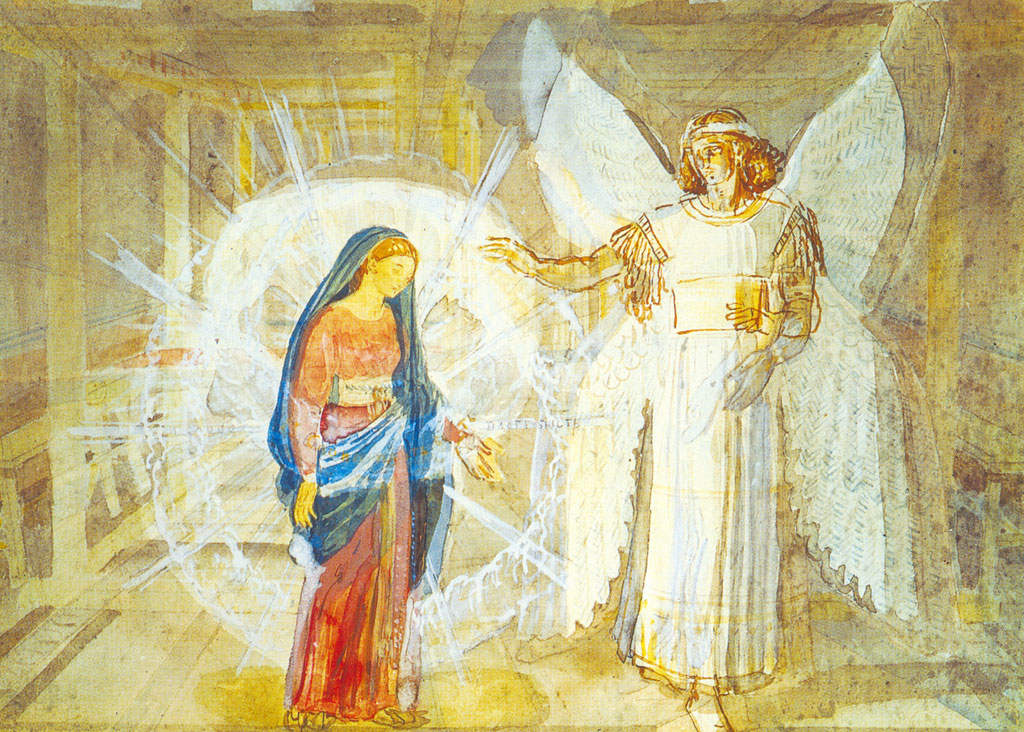 Величит душа моя Господа,И возрадовался дух мой о Боге дивном моем.Рожденного Господа Иисуса Христа И Спасителя нашего величаем мы ныне и вовекиСлово, Слово Отца воплотилось для мира.
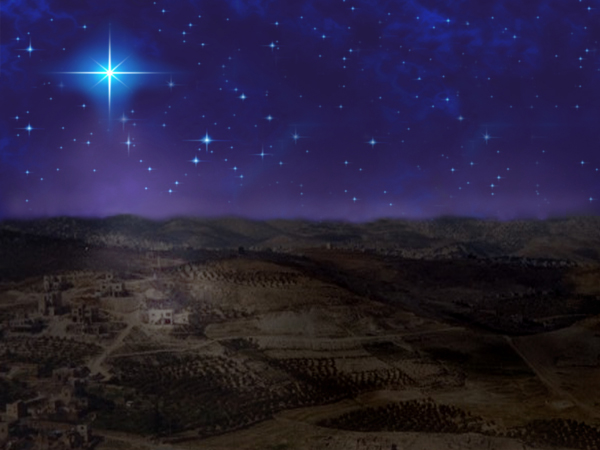 "Вот, иду!" - сказал Он. 
Звезды расступились.
До окраин неба возвещалось всем
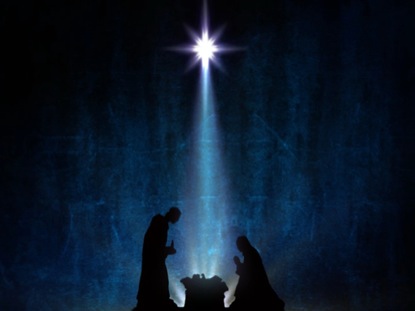 Тайна воплощенья, 
Ангелы склонились,
И вошел Спаситель ночью в Вифлеем.
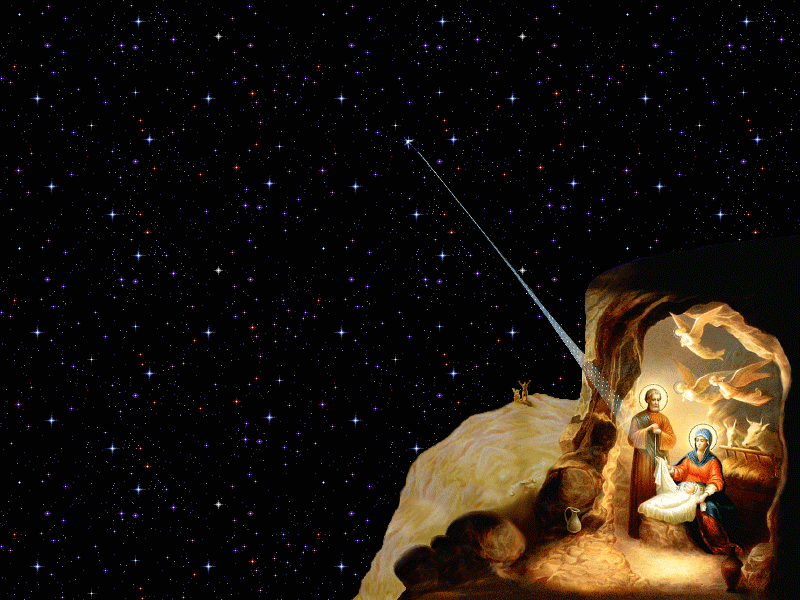 Обитавший в славе, в свете неприступном,И превыше самых отдаленных звезд,Он сошел на землю, людям стал доступным.В простоте - великий, а в величьи - прост!
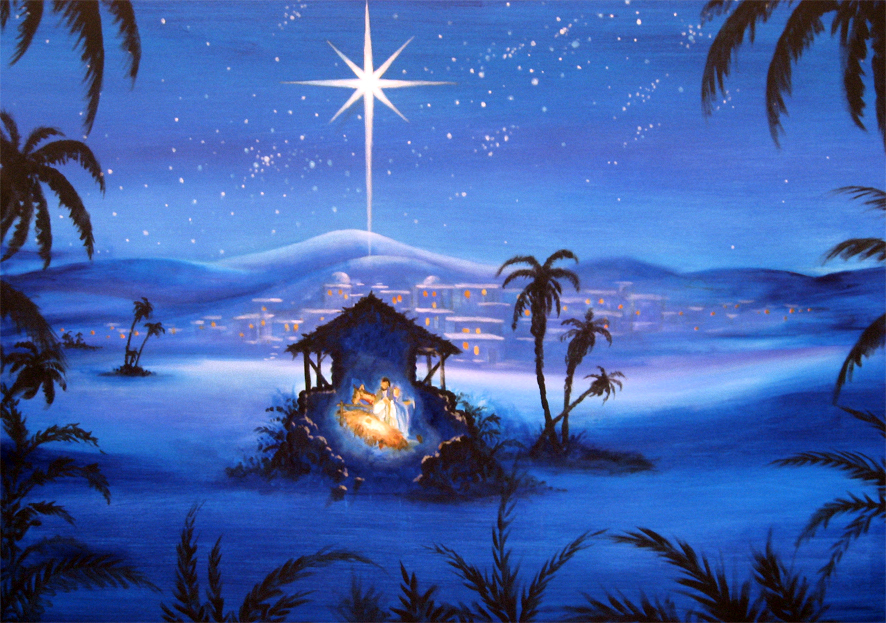 Стал Он Человеком 
На земной планете,
Для того родился, изгнан был за стан,
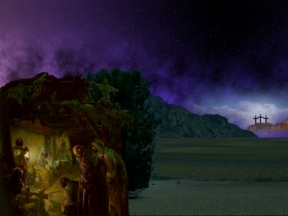 Чтоб потом родились В мире Божьи дети,Чтобы наступила эра христиан.
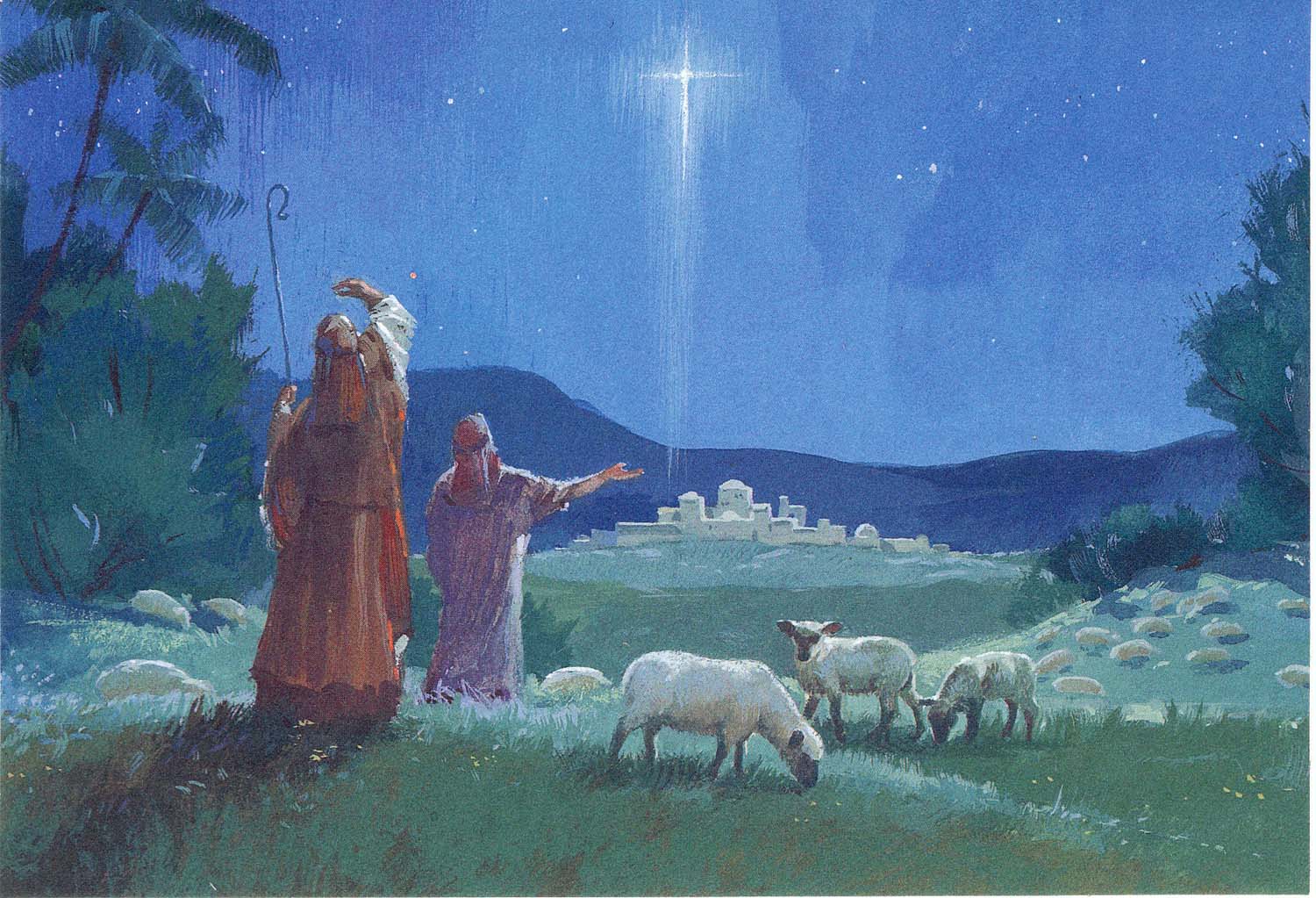 Эта ночь святая,Эта ночь спасеньяВозвестила всему мируТайну Боговоплощенья.
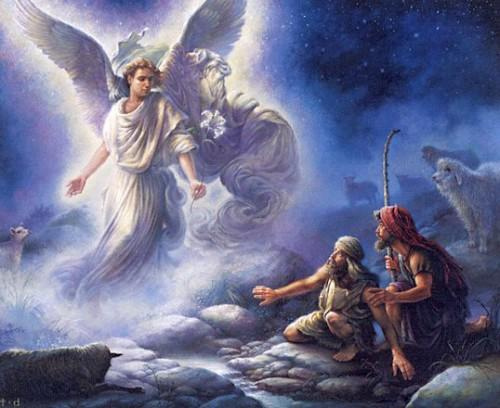 Пастухи у стада,В эту ночь не спали,Святый Ангел прилетел к ним,Из небесной светлой дали.
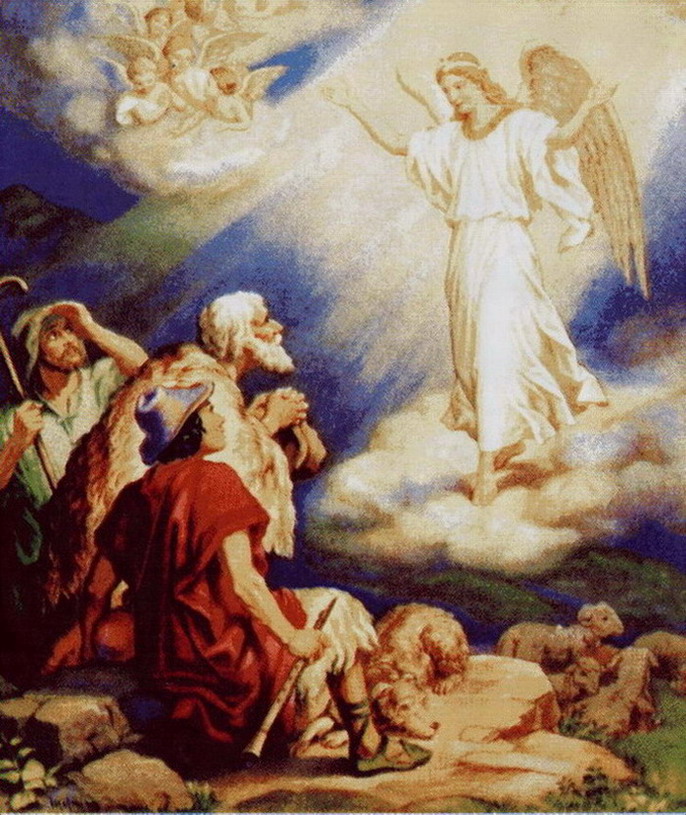 Страх объял великийИх, детей пустыни.Но сказал он: «О, не бойтесь –Всему миру радость ныне».
«Ныне Бог родился,Людям во спасенье;Вы пойдите, посмотритеНа великое смирение».
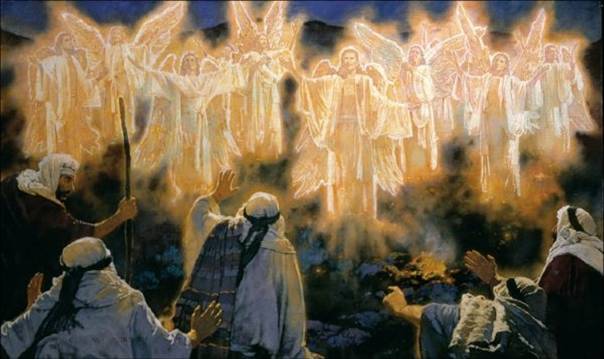 И с высот небесныхРаздалось вдруг пенье:«Слава, слава в Вышних Богу,на земле благоволенье!»
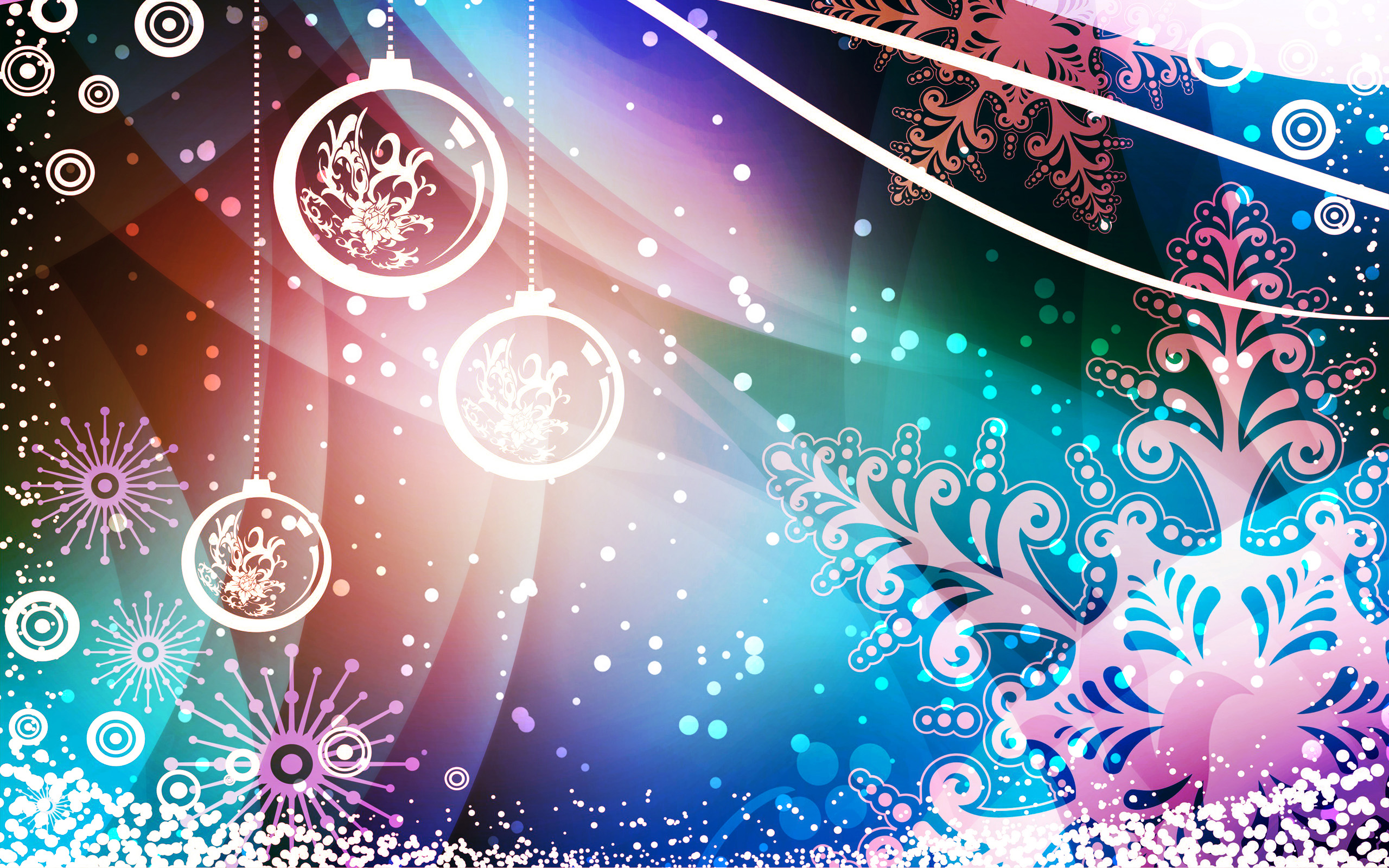 Христос рожден, Бог воплощен,Радуйтесь все, мир на земле!В небе звезда ярко горит,Путь в небеса людям открыт.Чудная весть с неба звучит,Слава Христу пусть не молчит!
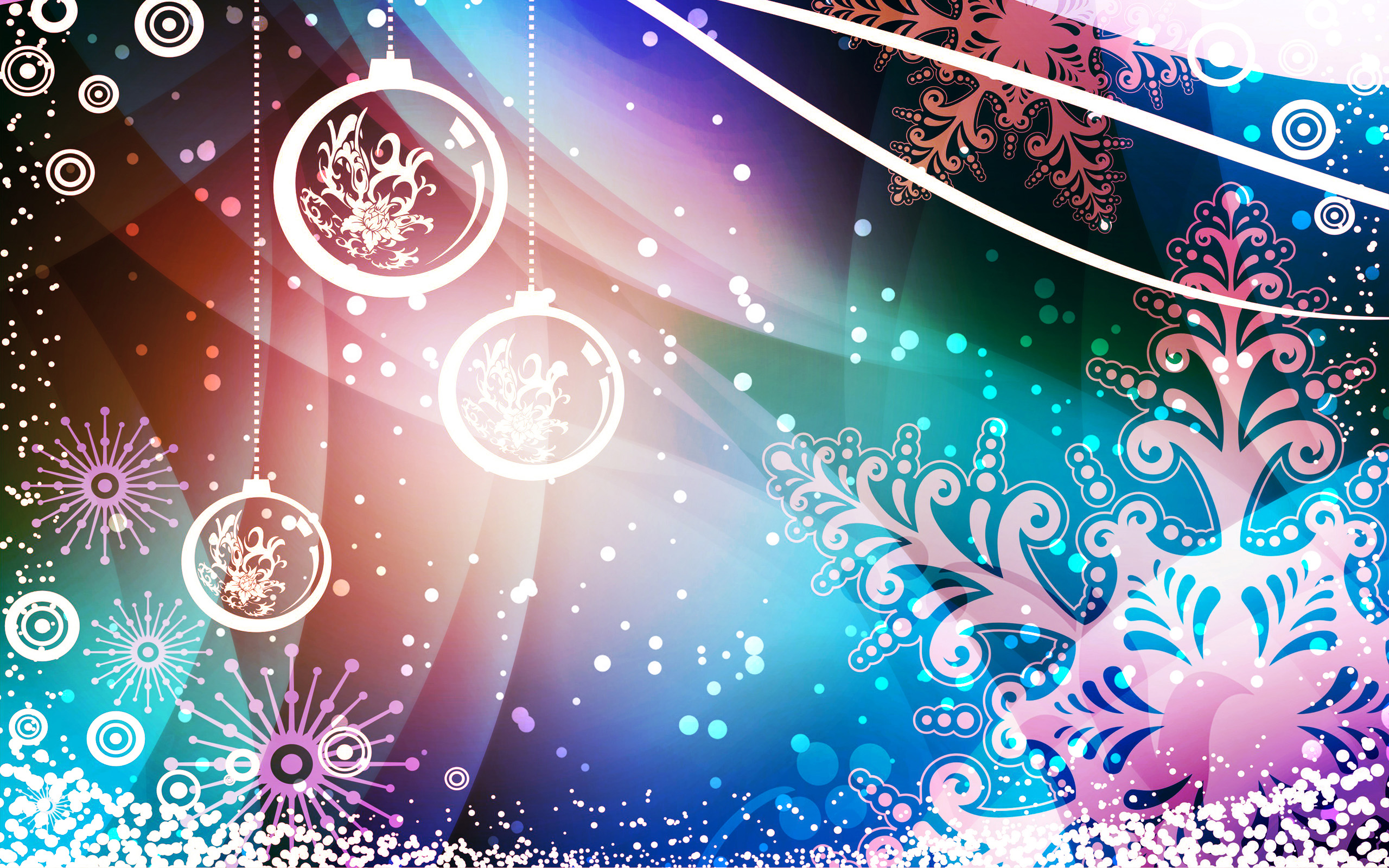 Христос рожден, Бог воплощен,Радуйтесь все, мир на земле!В ту ночь святую Ангелы пели"Благоволенье, мир на земле!"Иисус Христос родился,Царь царей в мир воплотилсяЧудная весть с неба звучитСлава Христу пусть не молчит!